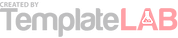 PORTFOLIO
TABLE OF CONTENTS
2
RESUME
Subtitle
4
COURSE SUMMARY
Subtitle
9
LESSON PLANS
Subtitle
12
EVALUATIONS
Subtitle
14
RECOGNITION
Subtitle
17
PROFESSIONAL DEVELOPMENT
Subtitle
20
COMMUNITY INVOLVEMENT
Subtitle